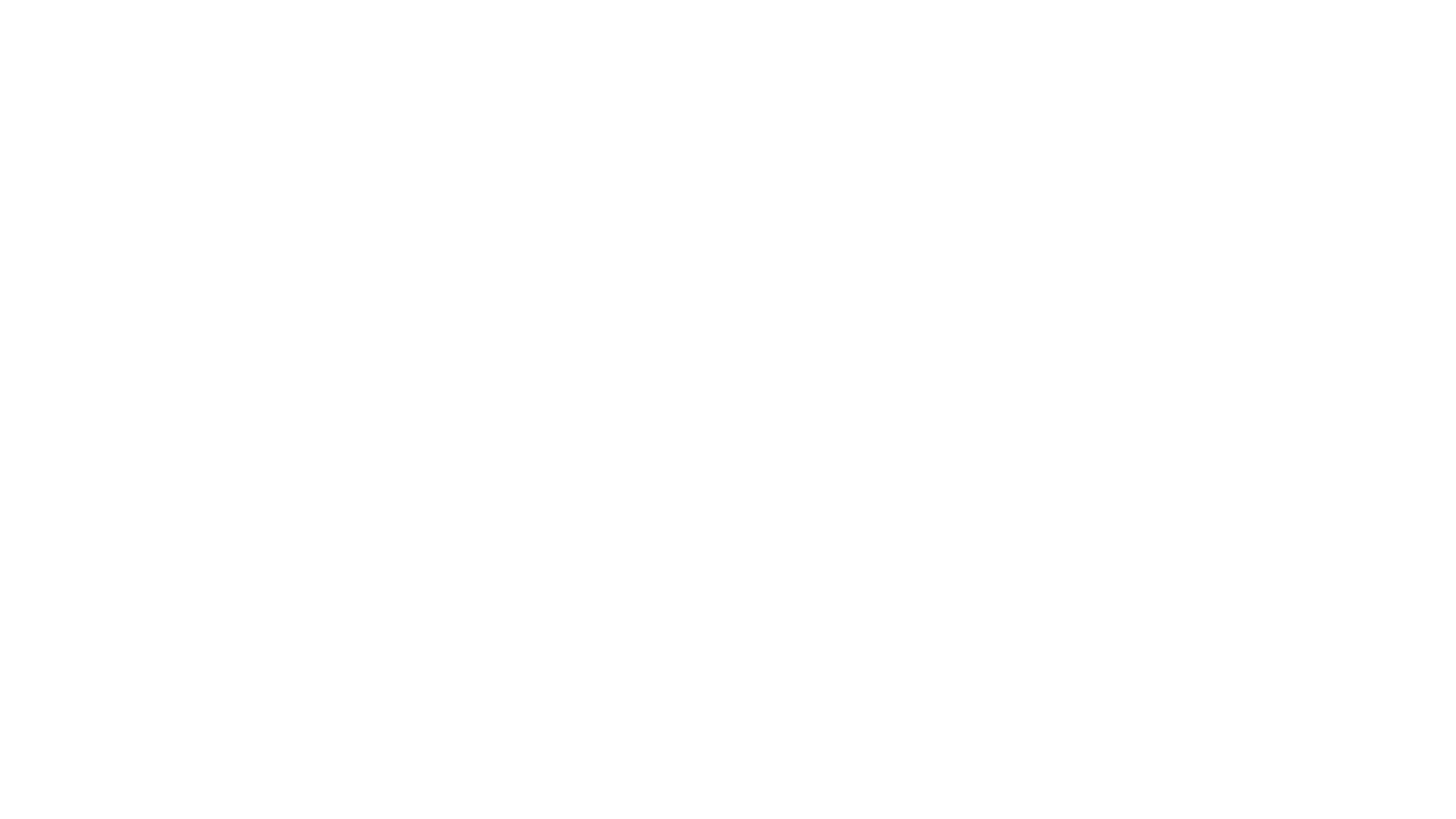 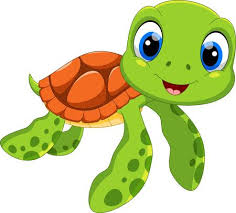 Monday March 30, 2020
Day 1
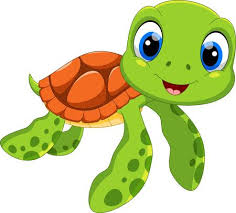 Turtles GroupPhonics Phase 4
Play Phase 2 & 3 Phonics Flashcards Speed Trials
https://new.phonicsplay.co.uk/resources/phase/2/flashcards-speed-trials
Instructions: Hover the mouse over the blue link writing, hold CTRL on keyboard and click the link. Or, copy and paste into your internet browser. If you need to login, use these details:
Username: march20      Password: home
Join in with this Tricky Word song on YouTube:
https://www.youtube.com/watch?v=3NOzgR1ANc4
Can you sound out and blend this word?
Sound it out:   f-e-l-t

Blend and read:   felt
Can you sound out and blend this word?
Sound it out:   p-o-n-d

Blend and read:   pond
Can you sound out and blend this word?
Sound it out:   j-u-m-p

Blend and read:   jump
Well done Turtles!

You completed Day 1!


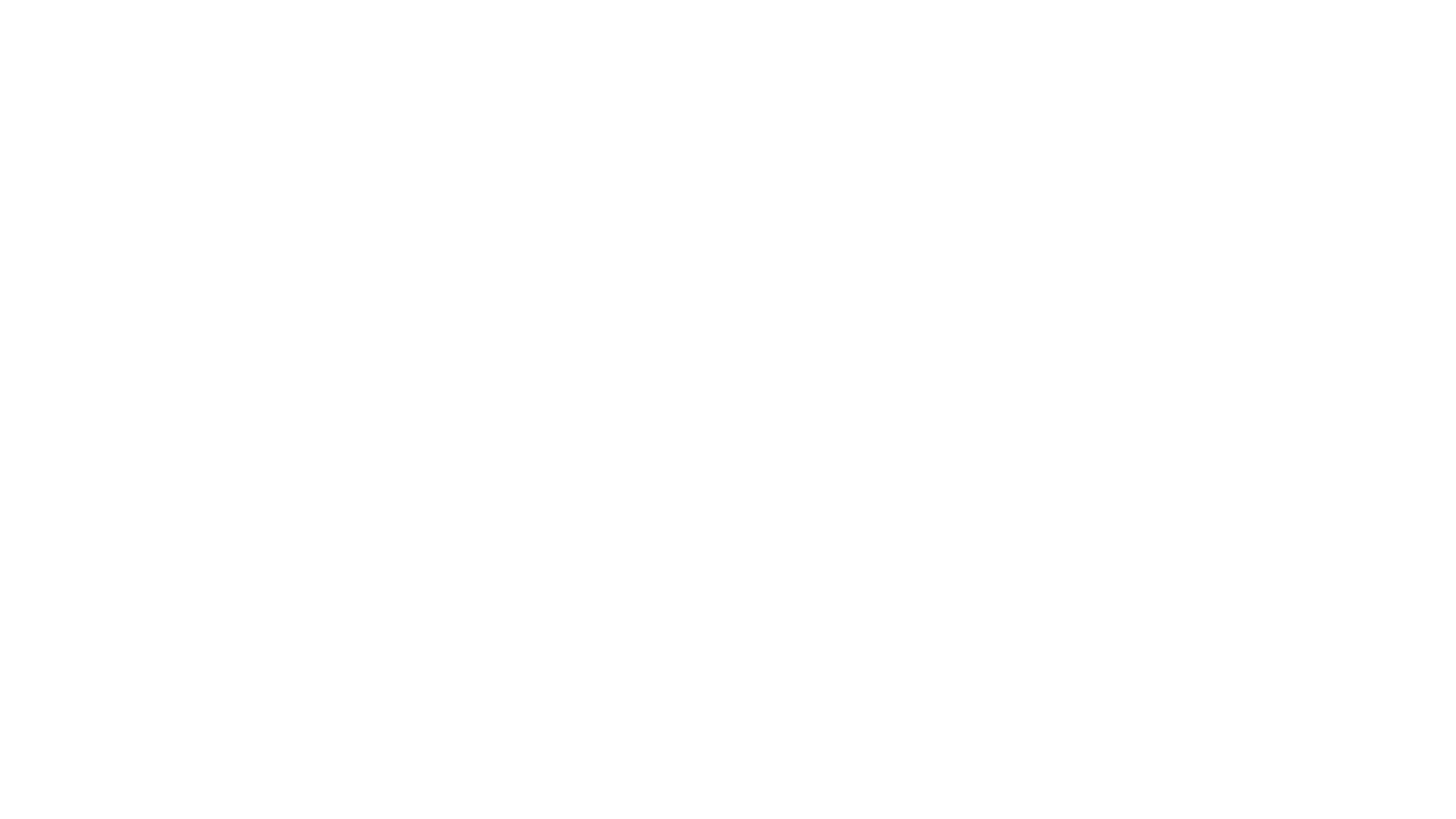 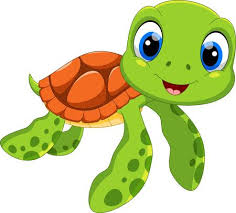 Tuesday March 31, 2020
Day 2
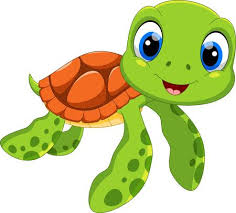 Turtles GroupPhonics Phase 4
Play Phase 2 & 3 Phonics Flashcards Speed Trials
https://new.phonicsplay.co.uk/resources/phase/2/flashcards-speed-trials
Instructions: Hover the mouse over the blue link writing, hold CTRL on keyboard and click the link. Or, copy and paste into your internet browser. If you need to login, use these details:
Username: march20      Password: home
Join in with this Tricky Word song on YouTube:
https://www.youtube.com/watch?v=3NOzgR1ANc4
Can you sound out and blend this word?
Sound it out:   ch-a-m-p

Blend and read:   champ
Can you sound out and blend this word?
Sound it out:   th-u-m-p

Blend and read:   thump
Can you sound out and blend this word?
Sound it out:   ch-i-m-p

Blend and read:   chimp
Well done Turtles!

You completed Day 2!


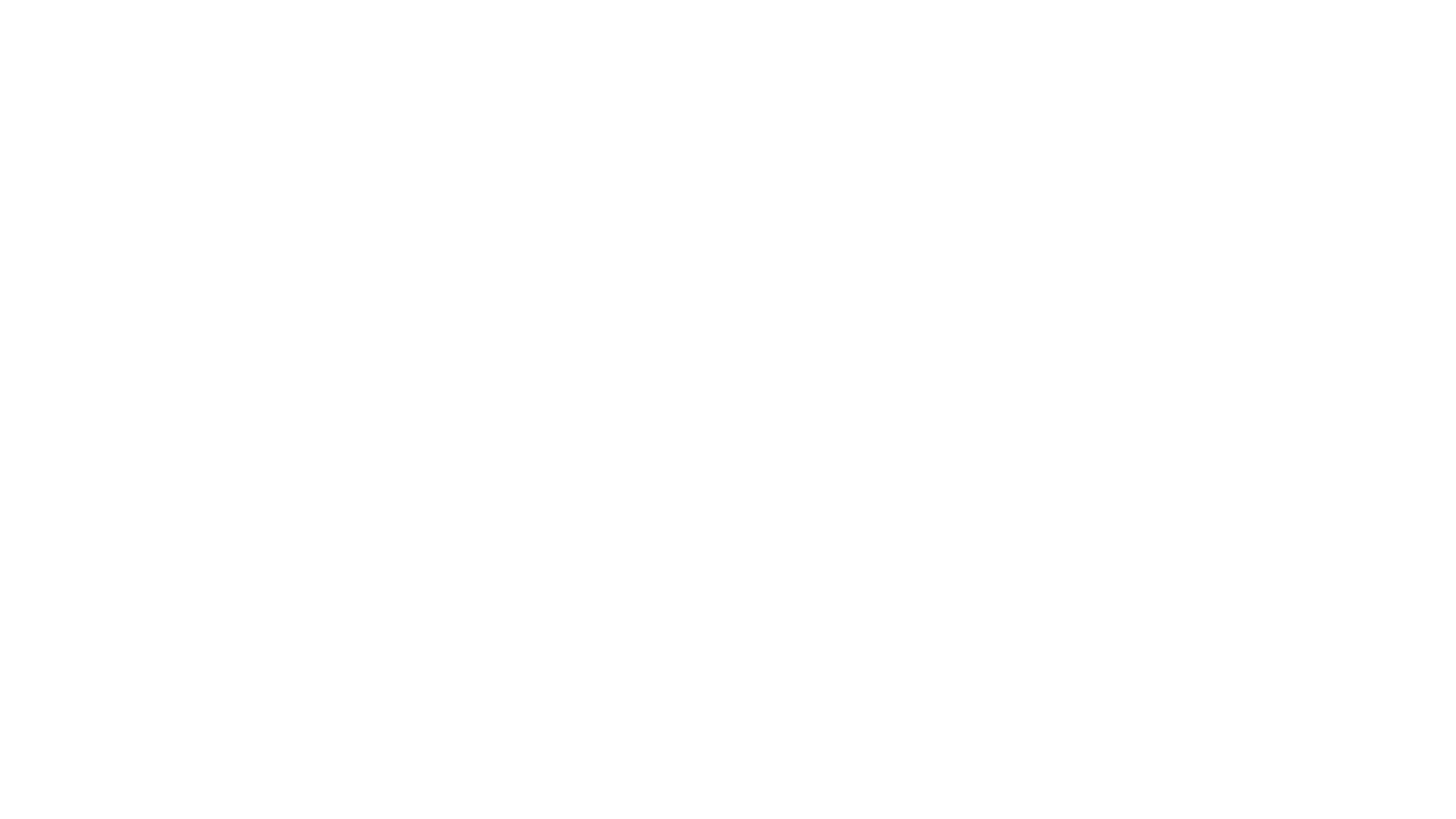 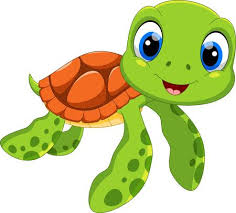 Wednesday April 1, 2020
Day 3
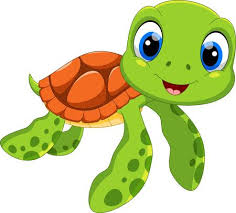 Turtles GroupPhonics Phase 4
Play Phase 2 & 3 Phonics Flashcards Speed Trials
https://new.phonicsplay.co.uk/resources/phase/2/flashcards-speed-trials
Instructions: Hover the mouse over the blue link writing, hold CTRL on keyboard and click the link. Or, copy and paste into your internet browser. If you need to login, use these details:
Username: march20      Password: home
Join in with this Tricky Word song on YouTube:
https://www.youtube.com/watch?v=3NOzgR1ANc4
Can you sound out and blend this word?
Sound it out:   s-i-x-th

Blend and read:   sixth
Can you sound out and blend this word?
Sound it out:   ch-u-n-k

Blend and read:   chunk
Can you sound out and blend this word?
Sound it out:   t-oa-s-t

Blend and read:   toast
Well done Turtles!

You completed Day 3!


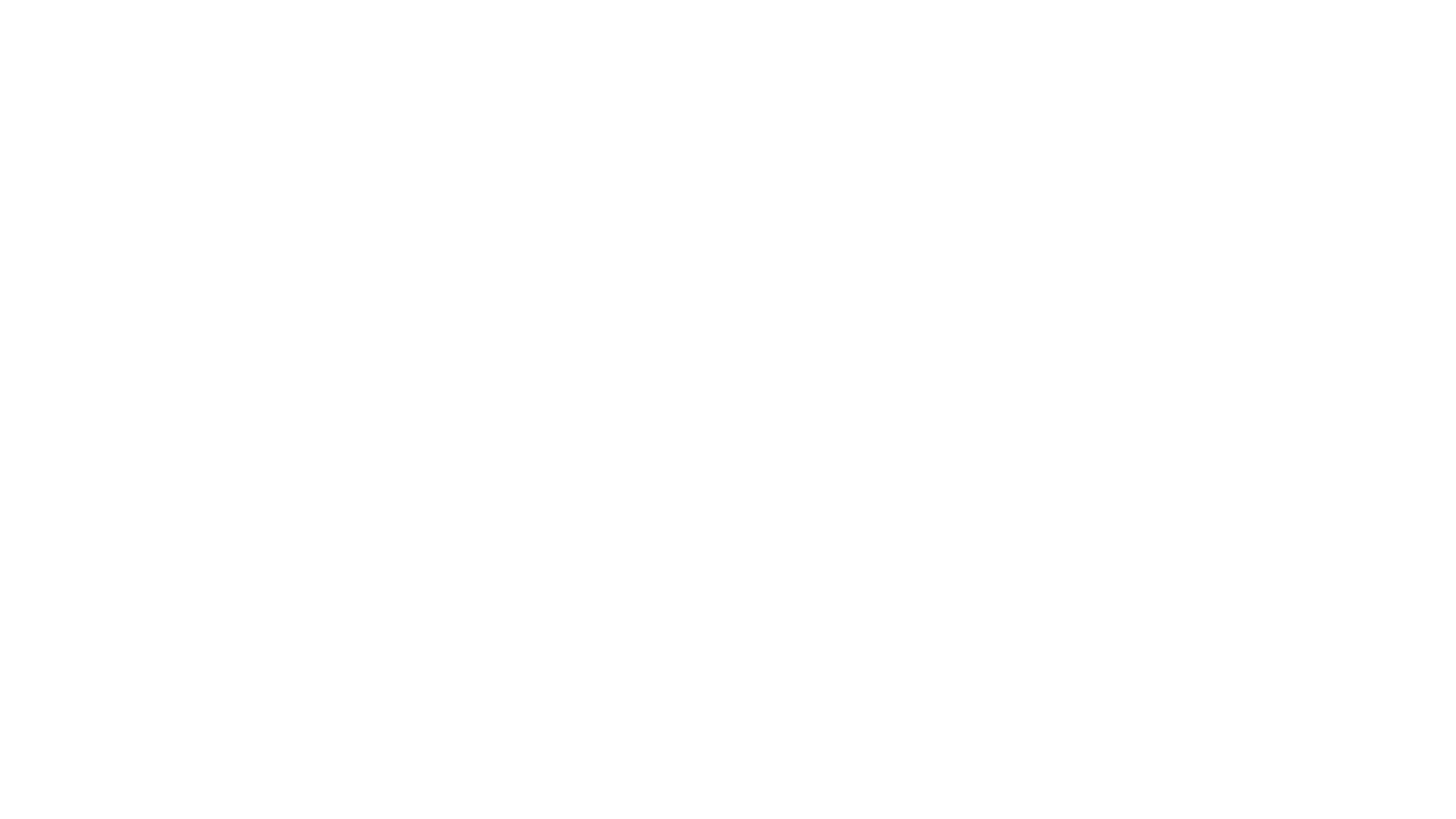 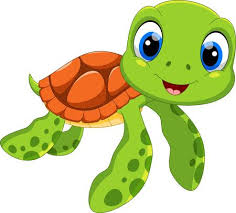 Thursday April 2, 2020
Day 4
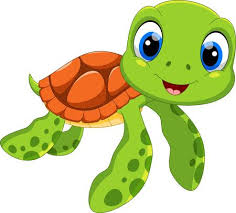 Turtles GroupPhonics Phase 4
Play Phase 2 & 3 Phonics Flashcards Speed Trials
https://new.phonicsplay.co.uk/resources/phase/2/flashcards-speed-trials
Instructions: Hover the mouse over the blue link writing, hold CTRL on keyboard and click the link. Or, copy and paste into your internet browser. If you need to login, use these details:
Username: march20      Password: home
Join in with this Tricky Word song on YouTube:
https://www.youtube.com/watch?v=3NOzgR1ANc4
Can you sound out and blend this word?
Sound it out:   p-u-n-ch

Blend and read:   punch
Can you sound out and blend this word?
Sound it out:   j-oi-n-t

Blend and read:   joint
Can you sound out and blend this word?
Sound it out:   b-ea-s-t

Blend and read:   beast
Well done Turtles!

You completed Day 4!

That’s it for this week 